Internationale Fachkonferenz  zur Umsetzung der  VN-Behindertenrechts- konvention  in der Praxis   Diakonie RWL und Evangelische Fachhochschule RWL, Bochum, 6.–8. Juni 2013
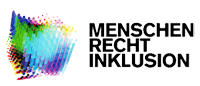 Samstag 8. Juni 2013 – Inklusive Hochschule
Workshop-Phase 1 von 11.30 bis 13.30 Uhr
 
Barrierefreie Hochschule: 
Projekt „Auf dem Weg zu einer barrierefreien EFH RWL“ und „Barrierefreie EFH Nürnberg“

Thomas Neu (M.A.), EFH RWL und Prof. Dr. Dieter Lotz
Gesetzliche Richtlinien und Verordnungen; Daten und Fakten
Überblick 
anhand 
exemplarischer Aspekte 

Thomas Neu
Gesetzliche Richtlinien und Verordnungen; Daten und Fakten
Grundgesetz Art. 3 Abs. 3 Satz 2 (1994) 

Sozialgesetzbuch IX (SGB XI, 01.07.2001)

Behindertengleichstellungsgesetz (BGG, 01.05.2002)

Allgemeines Gleichbehandlungsgesetz (AGG, 18.08.2006)

Diverse Regelungen der einzelnen Bundesländer
Gesetzliche Richtlinien und Verordnungen; Daten und Fakten
§ 9 BGG - Recht auf Verwendung von Gebärdensprache und anderen Kommunikationshilfen -Kommunikationshilfenverordnung (KHV), 24.07.2002

§ 10 BGG – Bestimmungen zur Gestaltung von Bescheiden und Vordrucken – Verordnung über barrierefreie Dokumente in der Bundesverwaltung (VBD), 27.4.2002

§ 11 - Bestimmungen für eine barrierefreie Informationstechnik – Barrierefreie Informationstechnik-Verordnung (BITV), 24.07.2002 und Neufassung am 22.09.2011
Gesetzliche Richtlinien und Verordnungen; Daten und Fakten
UN-Behindertenrechtskonvention (verabschiedet 13.12.2006, in Kraft seit 03.05.2008)

BRD ratifiziert Konvention (rechtsverbindlich seit 26.03.2009)
Gesetzliche Richtlinien und Verordnungen; Daten und Fakten
Exemplarische 
Daten und Fakten im Hochschulbereich
Gesetzliche Richtlinien und Verordnungen; Daten und Fakten
Hochschulrahmengesetz (HRG), 26.01.1976,   wdh. Änderungen, zuletzt 12.04.2007 – regelt in § 2 Abs. 4 – Behinderung im Studium

Kultusministerkonferenz 1982 - Empfehlung „Verbesserung der Ausbildung für Behinderte im Hochschulbereich“

Westdeutsche Rektorenkonferenz 1986  – Empfehlung Hochschule und Behinderte
Gesetzliche Richtlinien und Verordnungen; Daten und Fakten
18. Sozialerhebung des Deutschen Studentenwerkes 2006 (Veröff. Juni 2007) -Studierende mit Behinderung oder chronischer Erkrankung = 8 %

Seit 2008 Prüfkriterium bei (Re)Akkreditierung von Studiengängen und Systemakkreditierung der Hochschulen
Gesetzliche Richtlinien und Verordnungen; Daten und Fakten
EFH-RWL in Bochum-Projekt:
„Auf dem Weg zu einer barrierefreien Evangelischen Fachhochschule Rheinland-Westfalen-Lippe“ 

Projektlaufzeit Februar 2008 bis April 2009,

Umsetzungsmaßnahmenkatalog: Seit 2009 laufende Maßnahmen
Gesetzliche Richtlinien und Verordnungen; Daten und Fakten
Hochschulrektorenkonferenz (6. Mitglieder-versammlung) reagiert mit Schrift „Eine Hochschule für alle“ am 21.04.2009 – Empfehlungen zur Herstellung von Barrierefreiheit und Bestandsaufnahme über Hochschulsituation innerhalb von 12 Monaten

267 Mitgliedsschulen der HRK – Evaluation im Sommersemester 2012 bei 135 Hochschulen (Rücklaufquote der Fragebögen betrug 51 %)